Video Resume
Video resumes have been included with written CVs to create a first impression, and to emphasise talents and skills.
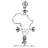 https://www.wyzowl.com/how-to-make-a-video-resume
A video resume must include: 
   Education
   Experience
   Interests 
Qualities that set you apart
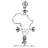 https://www.wyzowl.com/how-to-make-a-video-resume
Styles of video resumes include:
Film
Animation
Whiteboard video
Stop-motion.
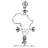 https://www.wyzowl.com/how-to-make-a-video-resume
HOW TO MAKE A VIDEO RESUME
Include all essential information. Memorise the script.
1. WRITE A SCRIPT
2. MAKE IT RELEVANT
to the role you are applying for.
90 seconds is the ideal video length.
3. KEEP IT SHORT
Make your video worth watching.
4. GET CREATIVE
5. BE PROFESSIONAL
Give attention to the lighting, framing, editing and clarity of voice.
6. GET FEEDBACK
from family and friends before submitting your CV.
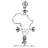 https://www.wyzowl.com/how-to-make-a-video-resume